Part name & Part no.  : WHEEL CLUTCH FINISHED UPGRADE (520PP01902).                                         Model : 3W4S
Customer complaint    :. Fitment issue due to teeth run out found up to 1.15 mm against 0.2 mm
Physical Phenomenon : Problem in Fitment
1. Rejection Quantity – month wise
2. Photograph – failure phenomenon
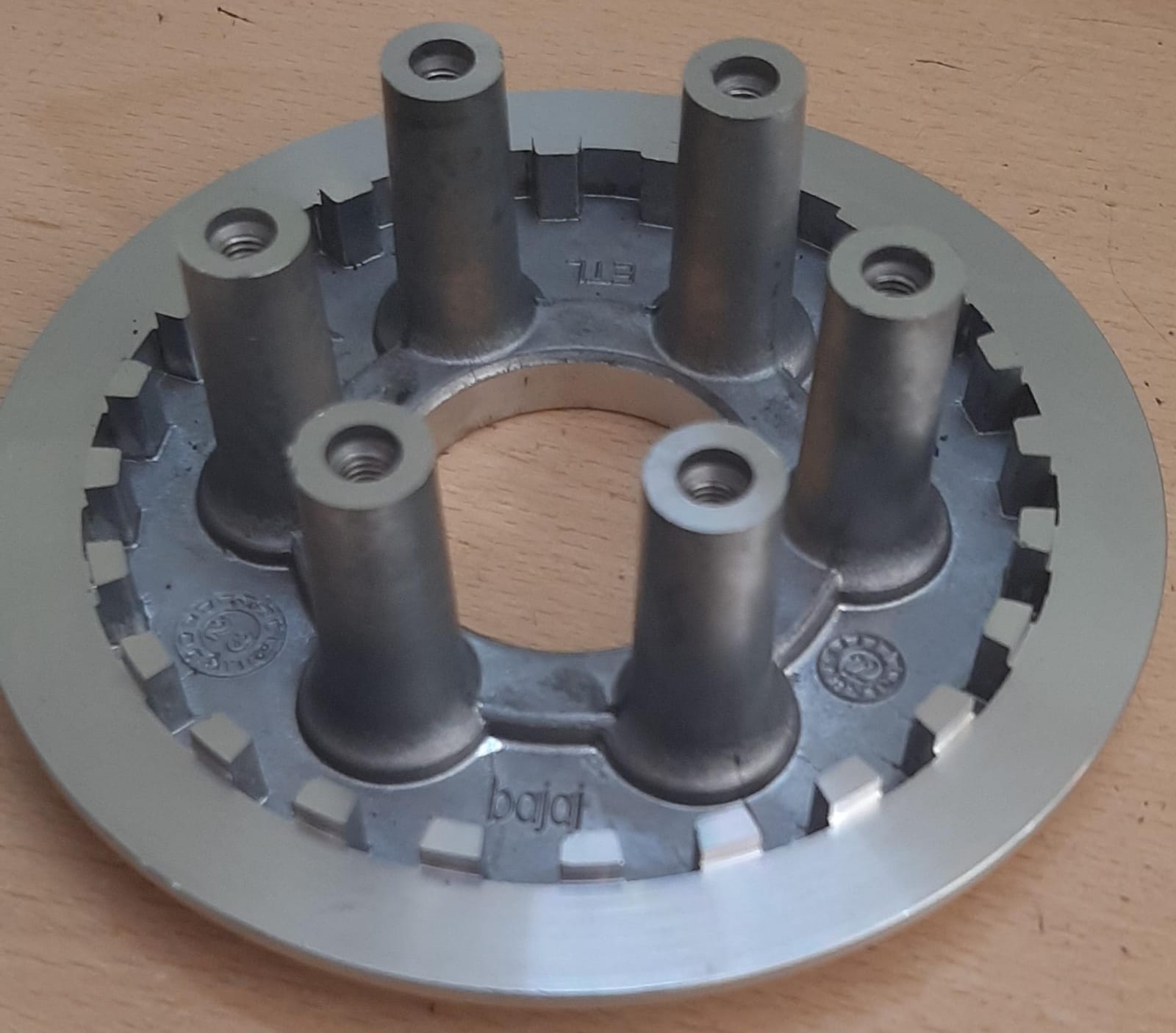 3. Whether the defect is detectable at part manufacturing line – Yes

Check and confirm whether the defective pieces pass the detection stage of the manufacturing line – Yes
1
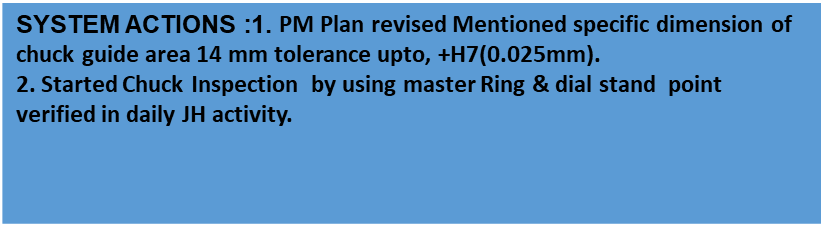 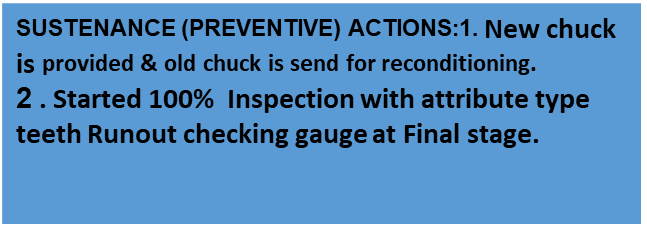 Corrective Action Details
Cause Side Action: 
New chuck is provided & old chuck is send for reconditioning . 
Started  Jaw Clamping (Working condition ) Verification on daily JH Activity .
PM Plan revised Mentioned specific dimension of chuck guide area 14 mm tolerance upto, +H7(0.025mm).
Started Chuck Inspection by using master Ring & dial stand point verified in daily JH activity.
Jaw Boring frequency is define in PM Check sheet & its monitoring started.
Clamping pressure validation started interlock given to chuck clamping pressure.
New attribute Relation gauge manufacturing is started .   Mgf .Target Date – 05.11.2023
Customer complain action sustenance verification register maintain.
Inspection side action:
1. Started 100% Inspection with attribute type  teeth runout Checking gauge at Final stage.
2. Also Fitment checking parameter with meeting part 3W4S hub added in final inspection check sheet.
3. Inspection Agreement & PDIR is revised for 100% inspection with attribute type teeth runout gauge.
4. Started doc audit daily basis & data maintained .
Jaw clamping pad area in CNC chuck got wear
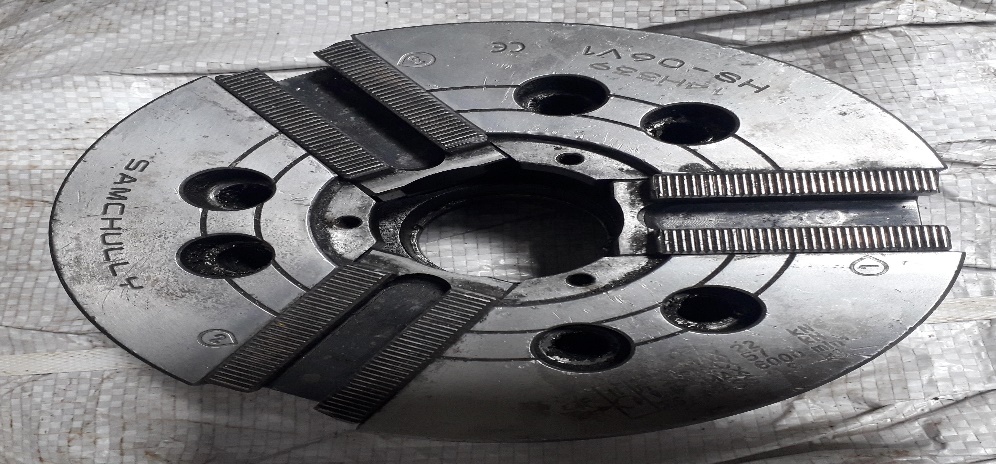